Innovation Ambassador Program
Reference Deck
Innovation Ambassador Questions?
Contact Program Manager:
Phil Swaney 
philip.Swaney@vanderbilt.edu
Last Update: 1/19/2023
Innovation Ambassador Program Goals
Provide a peer-to-peer, department-level contact and direction for Vanderbilt innovators
Deliver innovation- and entrepreneur-related news to the departments 
Provide feedback to administrative units on opportunities for improvement in the innovation space
Engage with other Ambassadors & VU/VUMC leadership on innovation efforts across campus
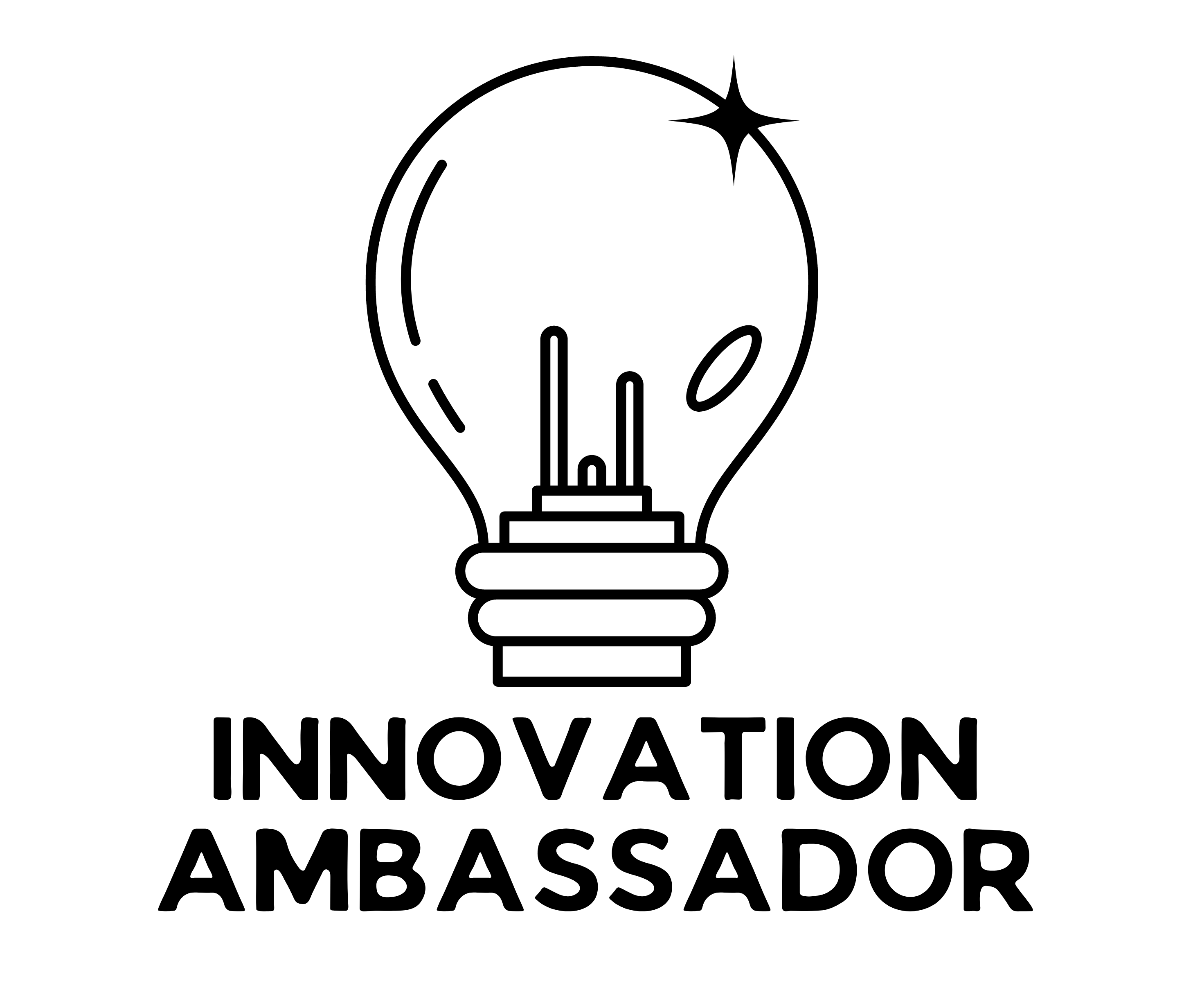 Ambassador Resource Topics
Intellectual property protection and commercialization 
Vanderbilt technology transfer & IP policy
Entrepreneurship resources and Wond’ry tour
Startup support services and Launch incubator tour
Vanderbilt COI process 
Special topics (e.g., AI commercialization, emerging trends in startup funding, etc…)
Supported by:
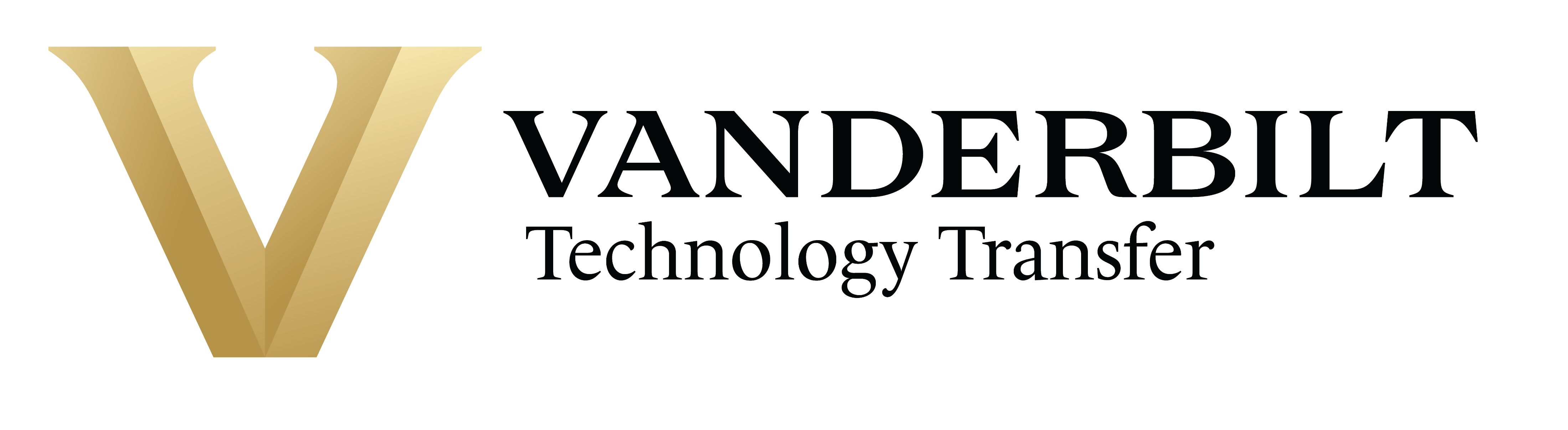 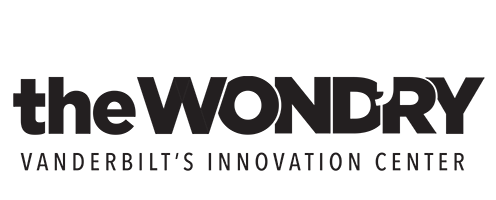 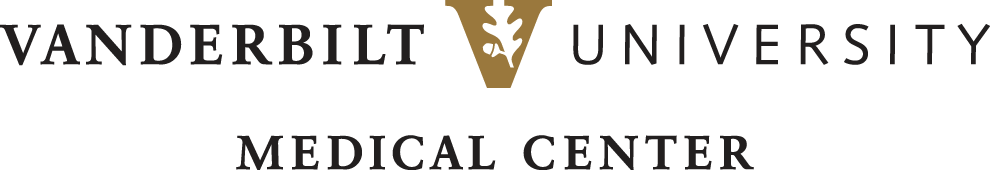 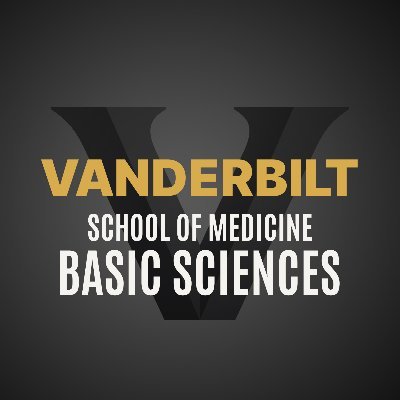 Innovation at Vanderbilt
Entrepreneurship Growth
High Innovation Capacity
“Global Outstanding Emerging Entrepreneurship Center of the Year” (Global Consortium of Entrepreneurship Centers)
Wond’ry NSF I-Corps Site recognized leader amongst peers
ideas supported by the Wond’ry annually
microgrants awarded totaling >$120,000
attendees at Makerfaire
of teams are led by women
in external funding for Wond’ry-related startups
recently launched incubator services
Five-year summary ending in 2022:
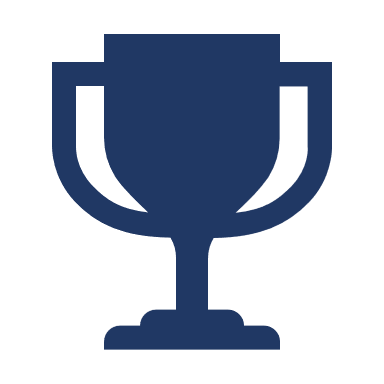 ~50
Startups w/ Vanderbilt IP and equity stake launched
in licensing revenue 
in industry funding for innovation research through CTTC-supported licenses
patents awarded 
invention disclosures 
Reuters Top 15 Most Innovative Universities in the U.S. 3 years running
Promising regional growth
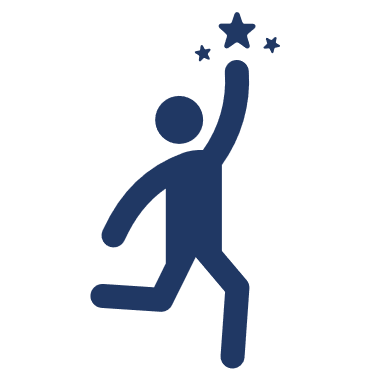 >$150M
>300
~$100M
61
~350
>4000
~900
46%
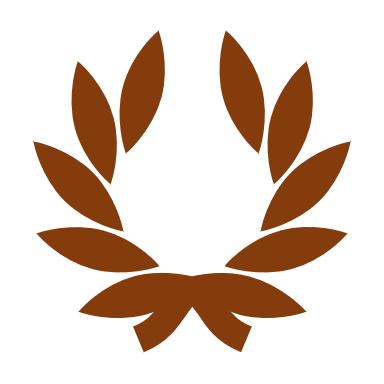 >$35M
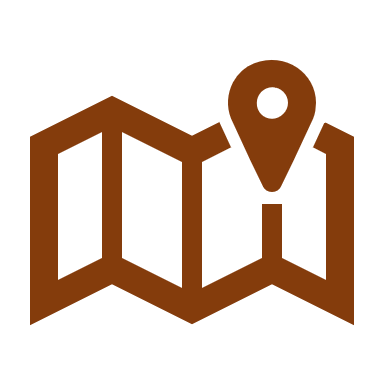 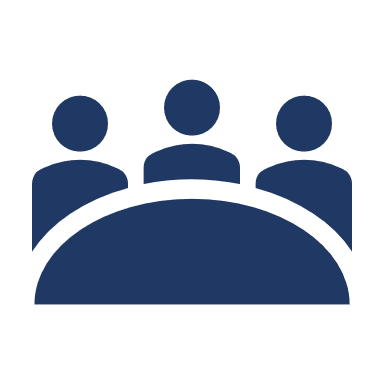 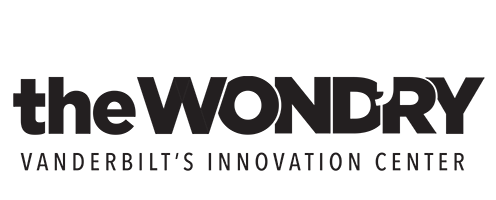 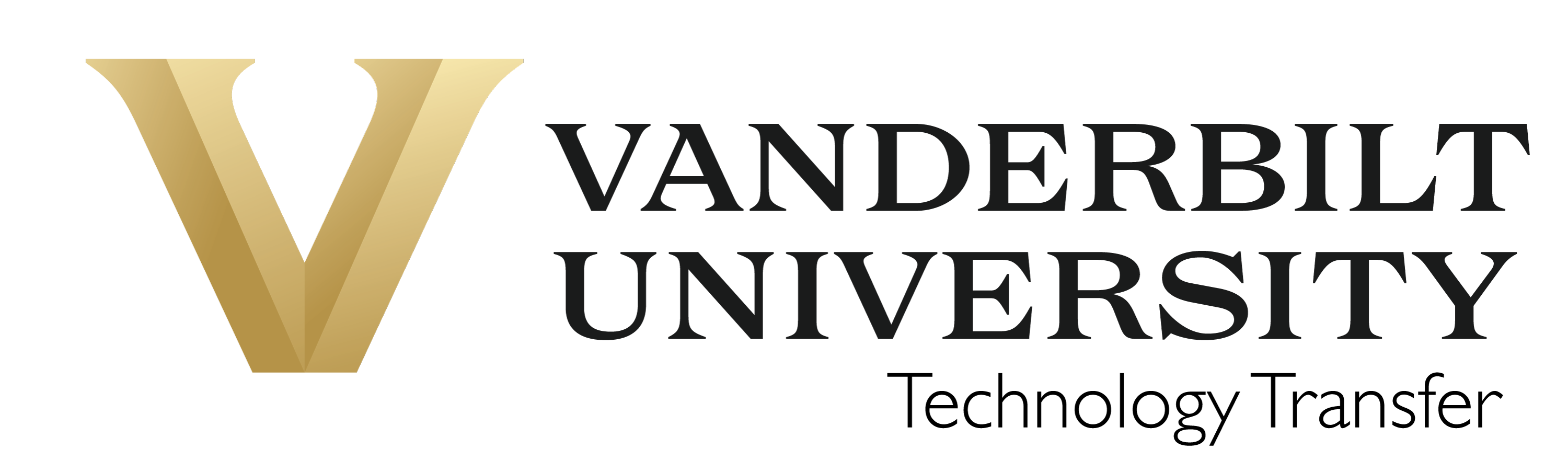 Supported by:
Supported by:
CTTC & Industry Collaborations
CTTC Questions?
Contact Alan Bentley
alan.bentley@vanderbilt.edu
Industry Collaborations Questions?
Contact Chris Rowe
chris.rowe@vanderbilt.edu
CTTC Office Structure and Personnel
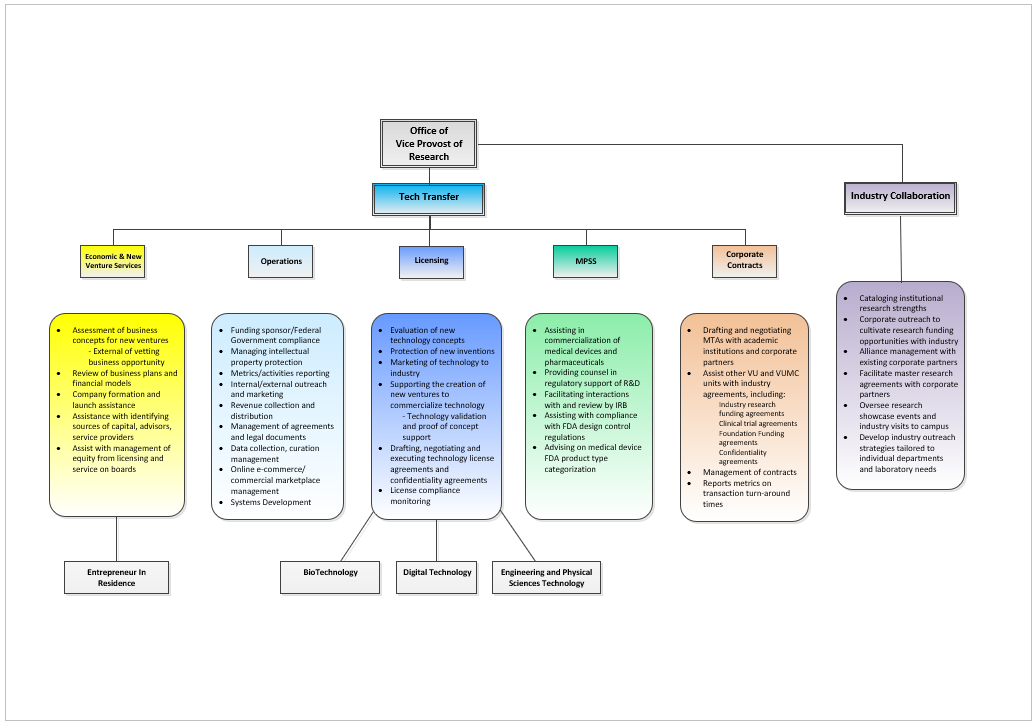 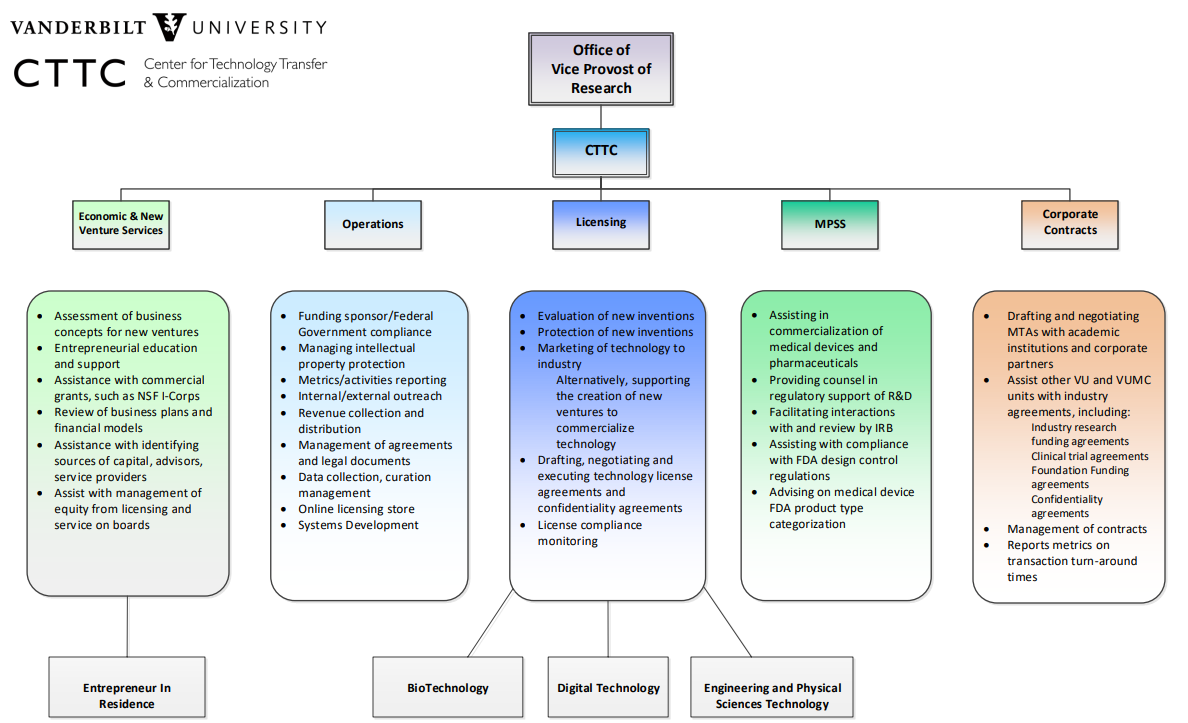 CTTC Foci
License 
inventions to industry
Help launch 
new start-up companies
CTTC Faculty Services
Business 
development/ 
Industry 
engagement
Research 
support & compliance
CTTC Impact
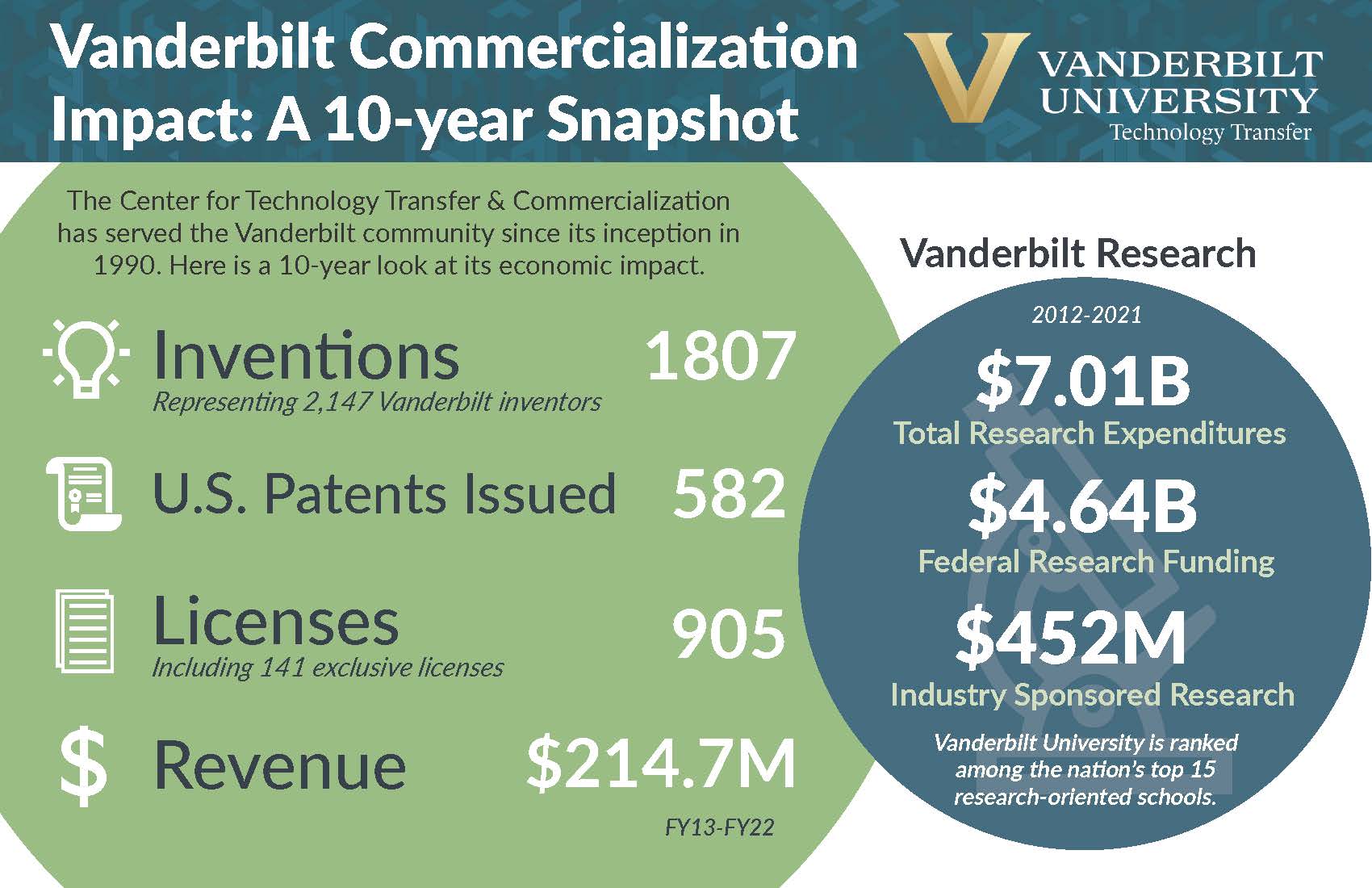 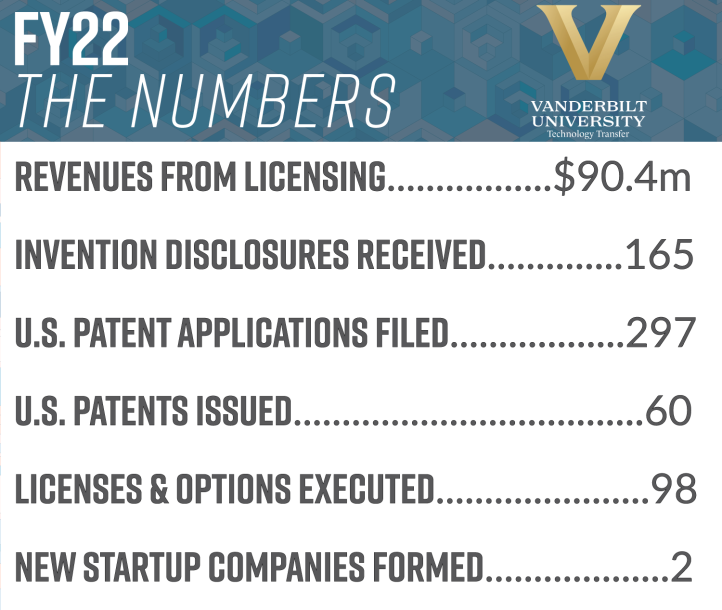 Vanderbilt IP Policy
Policy on Technology and Literary and Artistic Works, applies to both VU and VUMC employees
Faculty and staff have obligation to disclose
Discerns between scholarly (owned by author) and non-scholarly works 
Vanderbilt owns Technologies created:
Within scope of employment
With Significant Use of University Resources (facilities or funds administered by VU)
Works-for-hire
CTTC has responsibility for protection and licensing of Vanderbilt IP assets
Proceeds from licensing distributed according to policy
If technology is not pursued by CTTC, inventors may request assignment of the rights
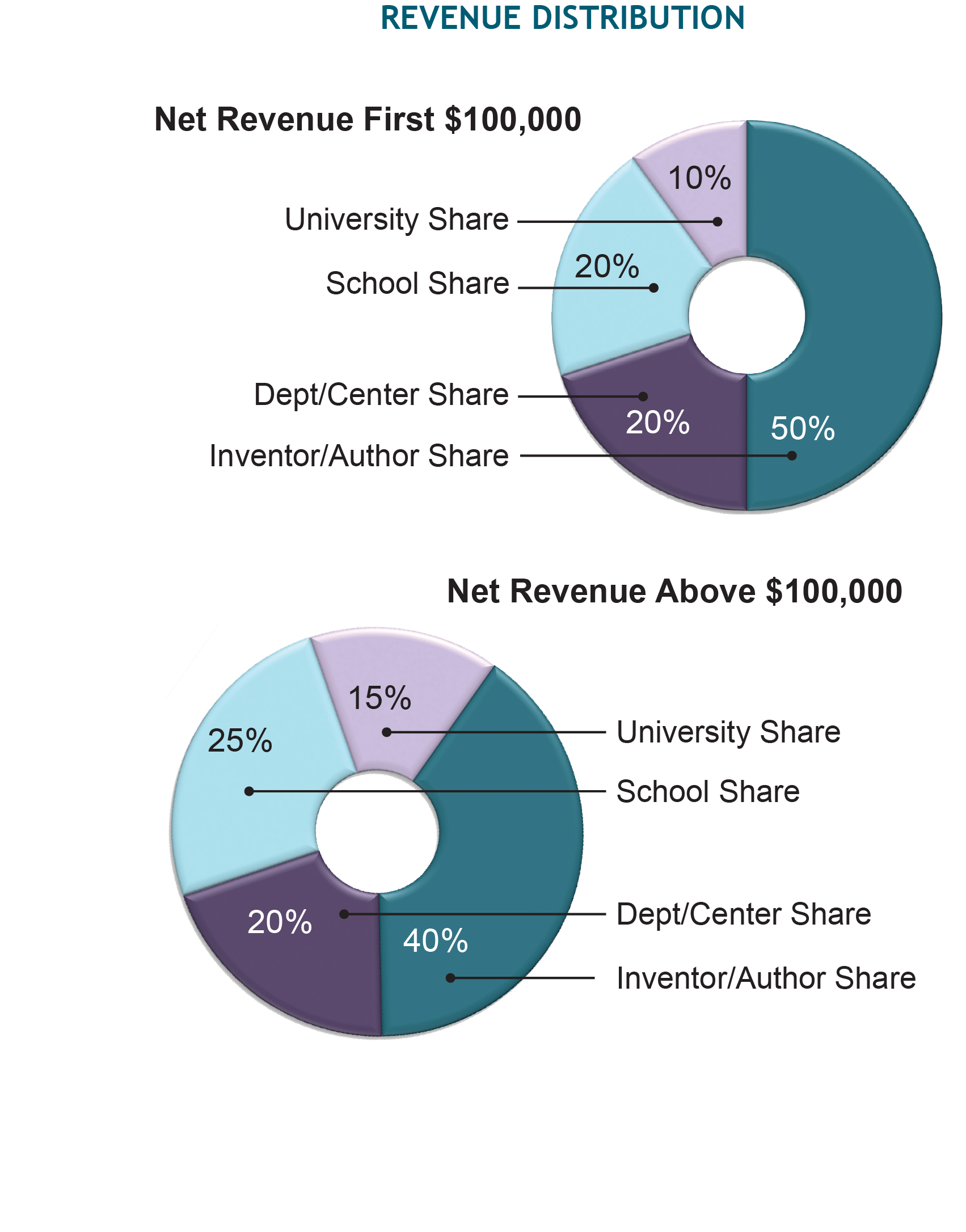 Why should researchers disclose?
Federal Government requires reporting of Federally funded inventions
Vanderbilt requires disclosure as a condition of employment
Discoveries that can help people and make a difference will rot on the vine without disclosure, protection and commercialization
VU employees have a financial incentive – 40% of revenues from licensing inventions flow back to inventors
Obligations under Federal Grants
Investigators  and  institutions have an obligation to report inventions to the federal government, and to grant the Government a free license to use for Government purposes
OCM manages this in annual reports and grant close out reports
CTTC reports inventions (better match OCM’s reports!), as well as election of title, patent filings, and utilization
CTTC includes “reservation of rights clause for US Government” in license agreements, and reports government funding on face of patent applications
Patenting and Publishing
“Inventors publish significantly more than their colleagues who work in similar fields and who have similar career characteristics.”
	Van Looy B., K. Debackere and J. Callaert, 2006, “Publication and Patent Behaviour of Academic Researchers:  Conflicting, Reinforcing or Merely Co-existing”, Research Policy 35, 596-608.
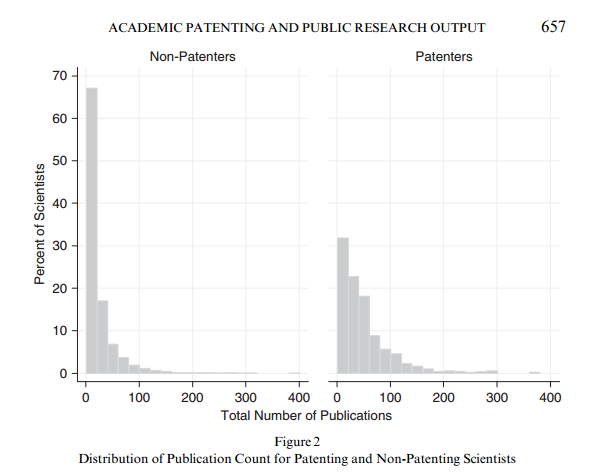 “Patenting has a positive effect on the rate of publications” 
Azoulay, P., W. Ding and T. Stuart, 2009, “The Impact of Academic Patenting on the Rate, Quality, and Direction of (Public) Research”, The Journal of Industrial Economics, 57(4), 637-676.
Academic inventors “publish more and better quality papers than their non-patenting colleagues”
Breschi, S., F. Lissoni and F. Montobbio, 2008, “University patenting and scientific productivity.  A quantitative study of Italian academic inventors”, European Management Review 5, 91-110
Recent Commercialization Success
AstraZeneca – COVID-19 antibody therapeutics, EUA granted by the FDA. Over 1 million courses administered. Single-digit royalty to Vanderbilt with $1.5B YTD sales as of 12/22
Read 180® – Comprehensive reading aid system. Sold by Houghton Mifflin Harcourt, Inc.  Multi-million dollar transaction.
Parker Hannifin – Wearable exoskeleton for paraplegics, licensed to Parker Hannifin. Marketed as Indego®.
Neumora – License agreement for potential Schizophrenia therapeutic, possibility of >$1B in sales long term.
nPhase – Commercial development of REDCap for clinical trial management.  Vanderbilt major stockholder.
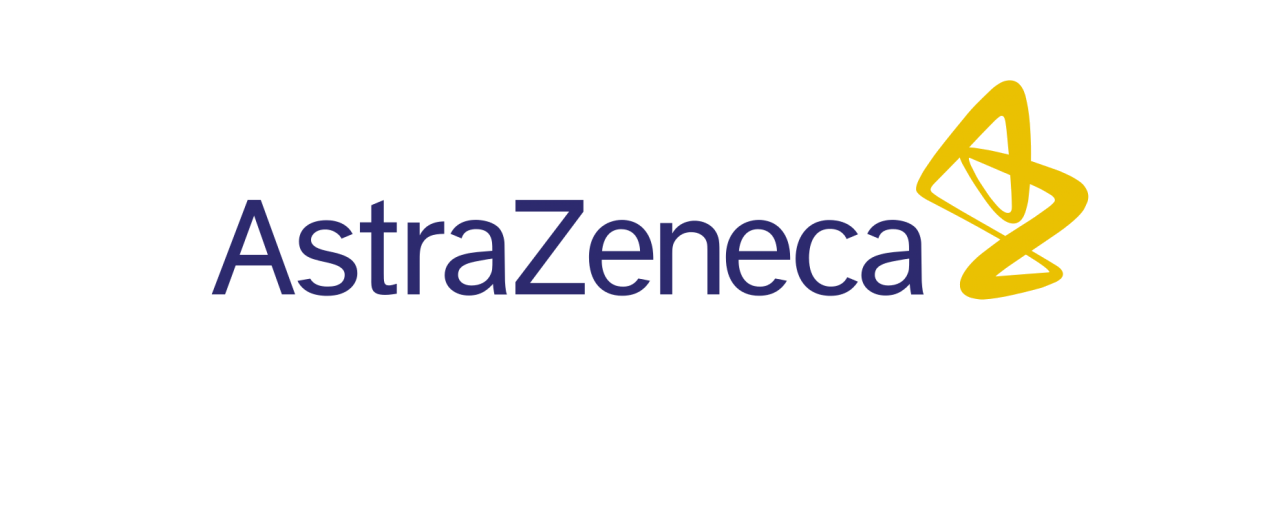 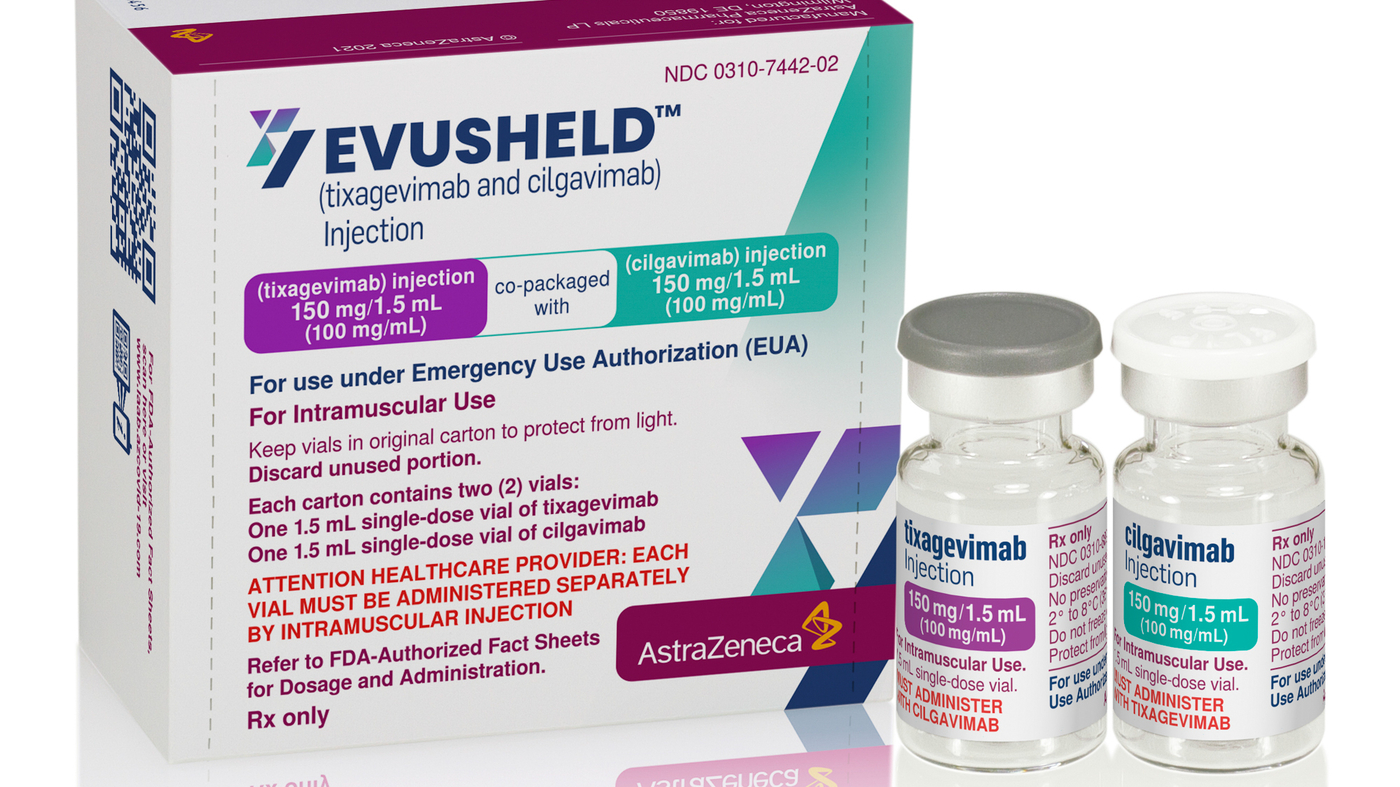 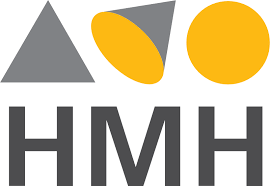 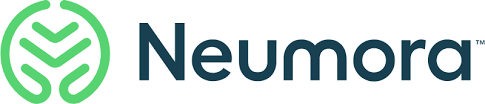 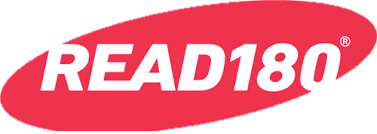 CTTC Publications & Communications
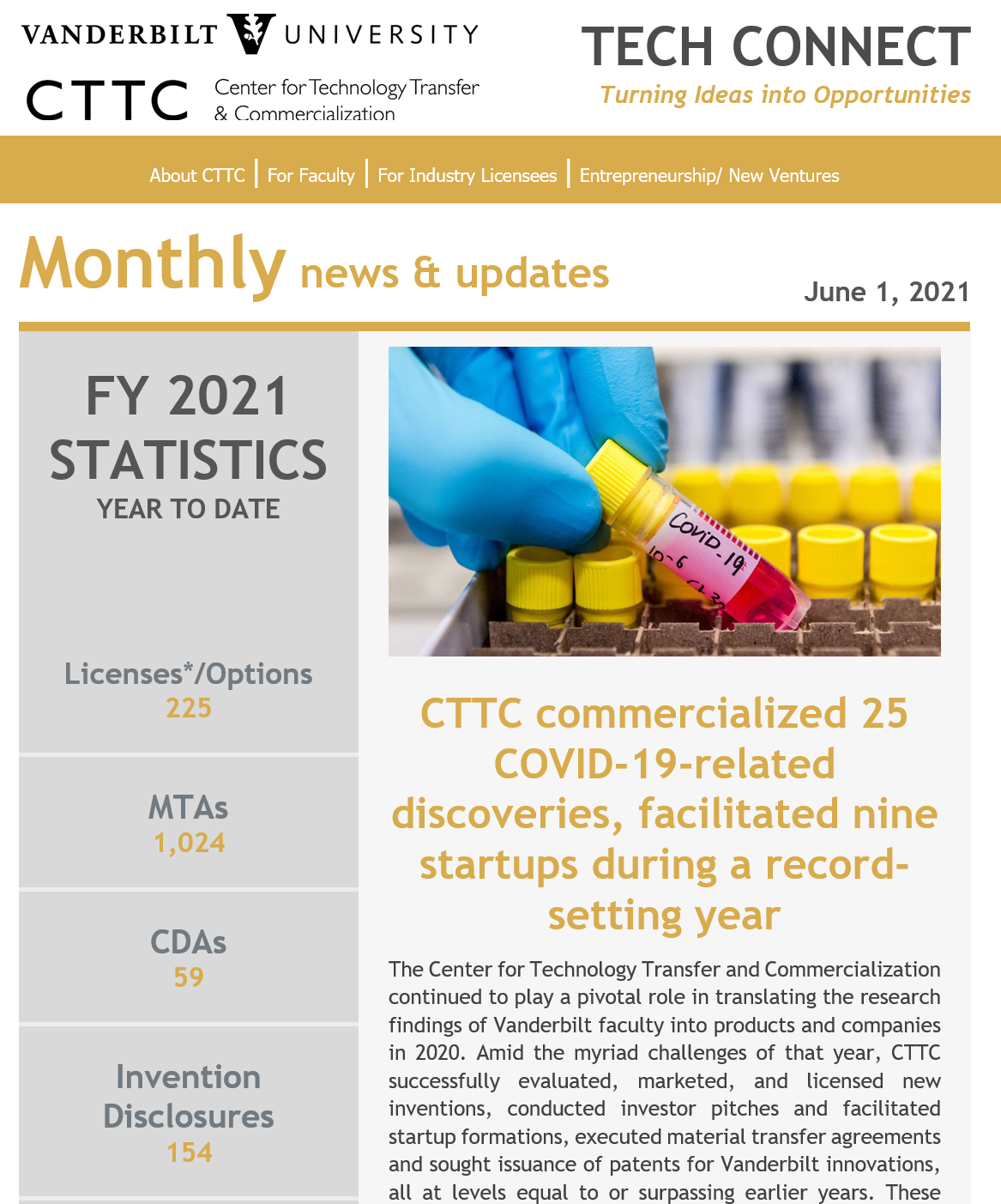 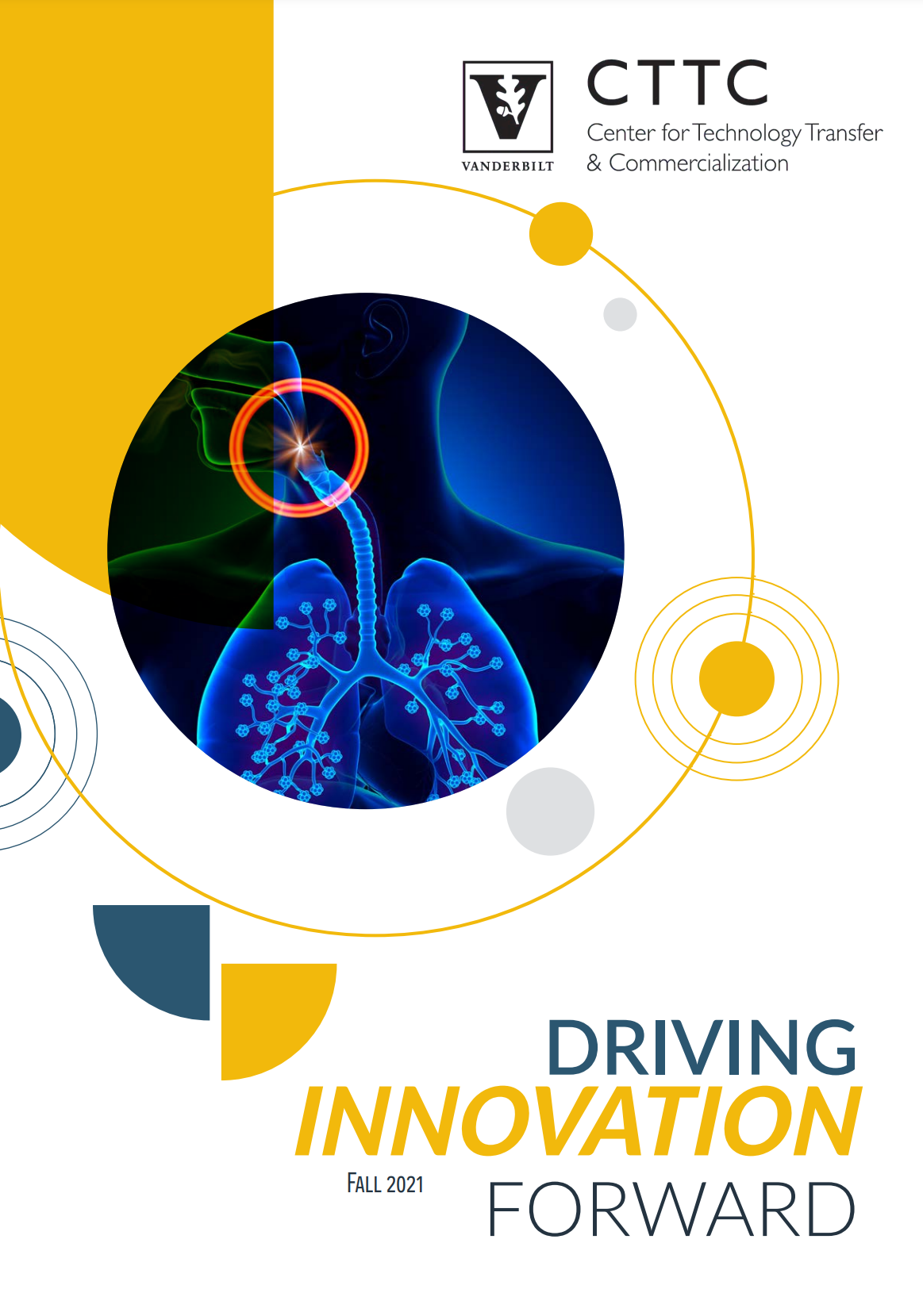 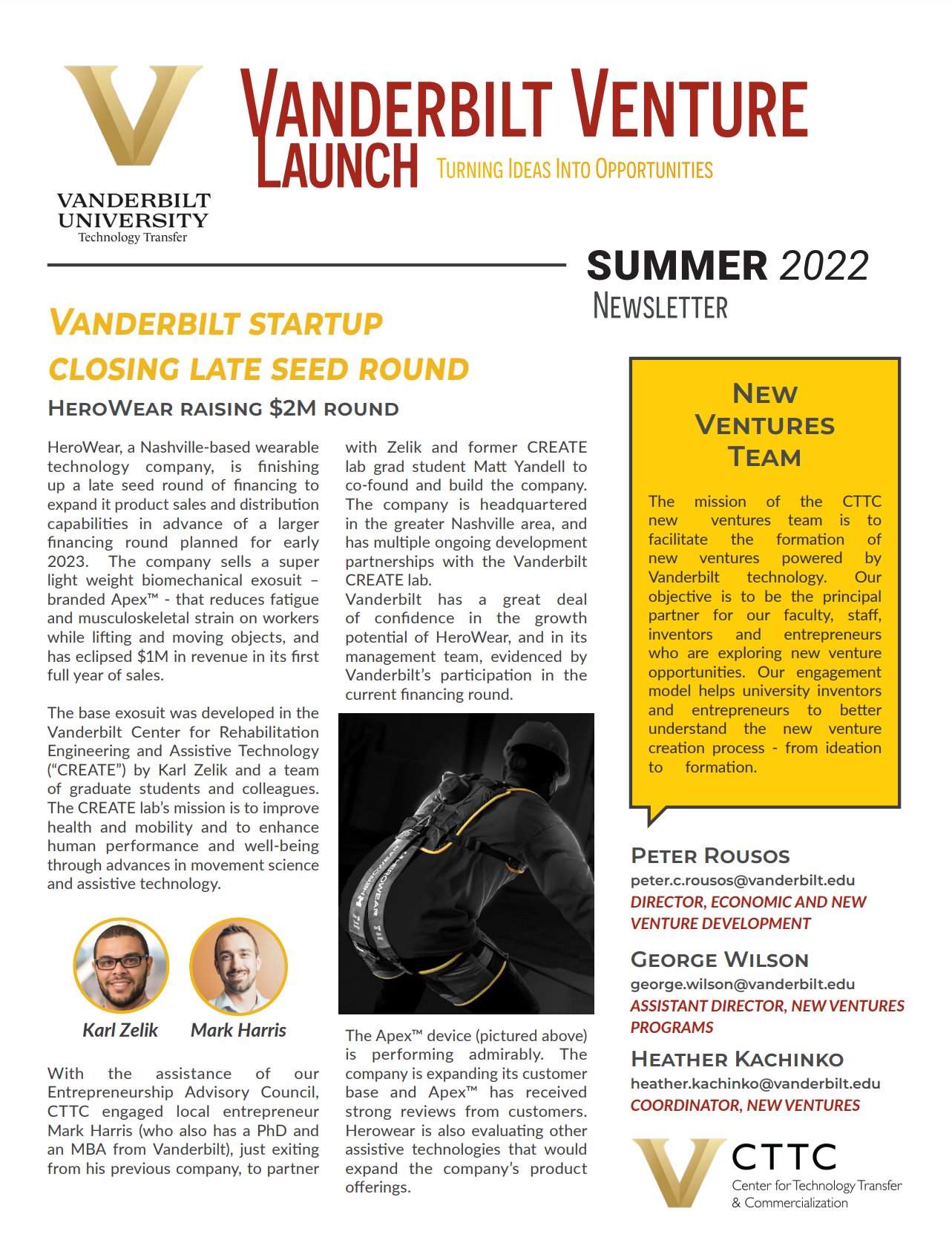 Monthly, CTTC updates
Yearly, CTTC highlights
Quarterly, new venture updates
Industry Collaborations
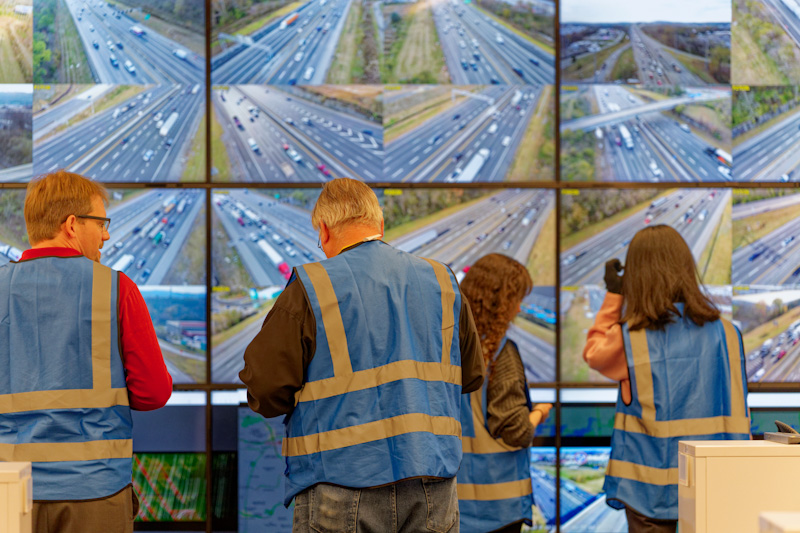 MISSION
Identifies, supports and stewards corporate research and development partnerships across the university
Supports Industry R&D programs and projects
ECOSYSTEM
CTTC
Sponsored Programs Administration
Core Facilities
The Wond’ry
Brock Center
Corporate Advancement and Engagement
Research Centers and Institutes
Faculty and Administrators across university
Industry Collaborations Priorities
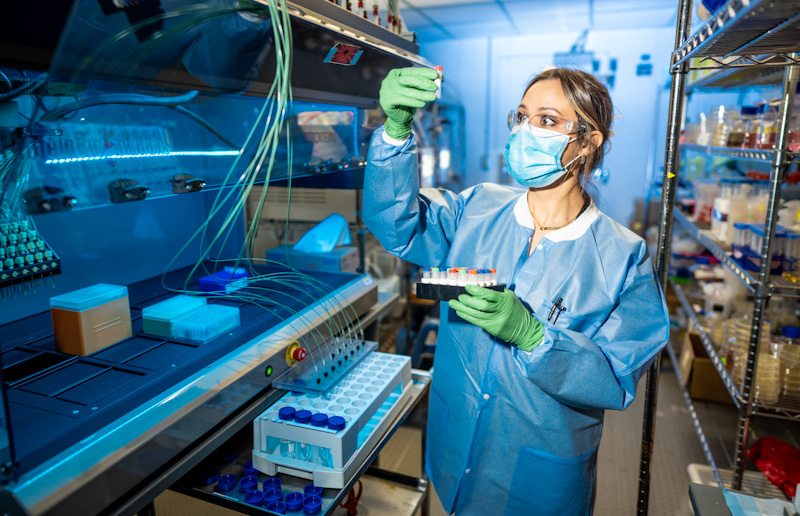 01
“Single Front Door” into Vanderbilt’s R&D ecosystem with liaisons to act as facilitators within network
02
Focus on industry partnerships, remove barriers and build our pipeline
03
Work collaboratively across campus to maximize effectiveness of each partnership
Industry Collaborations & CTTC
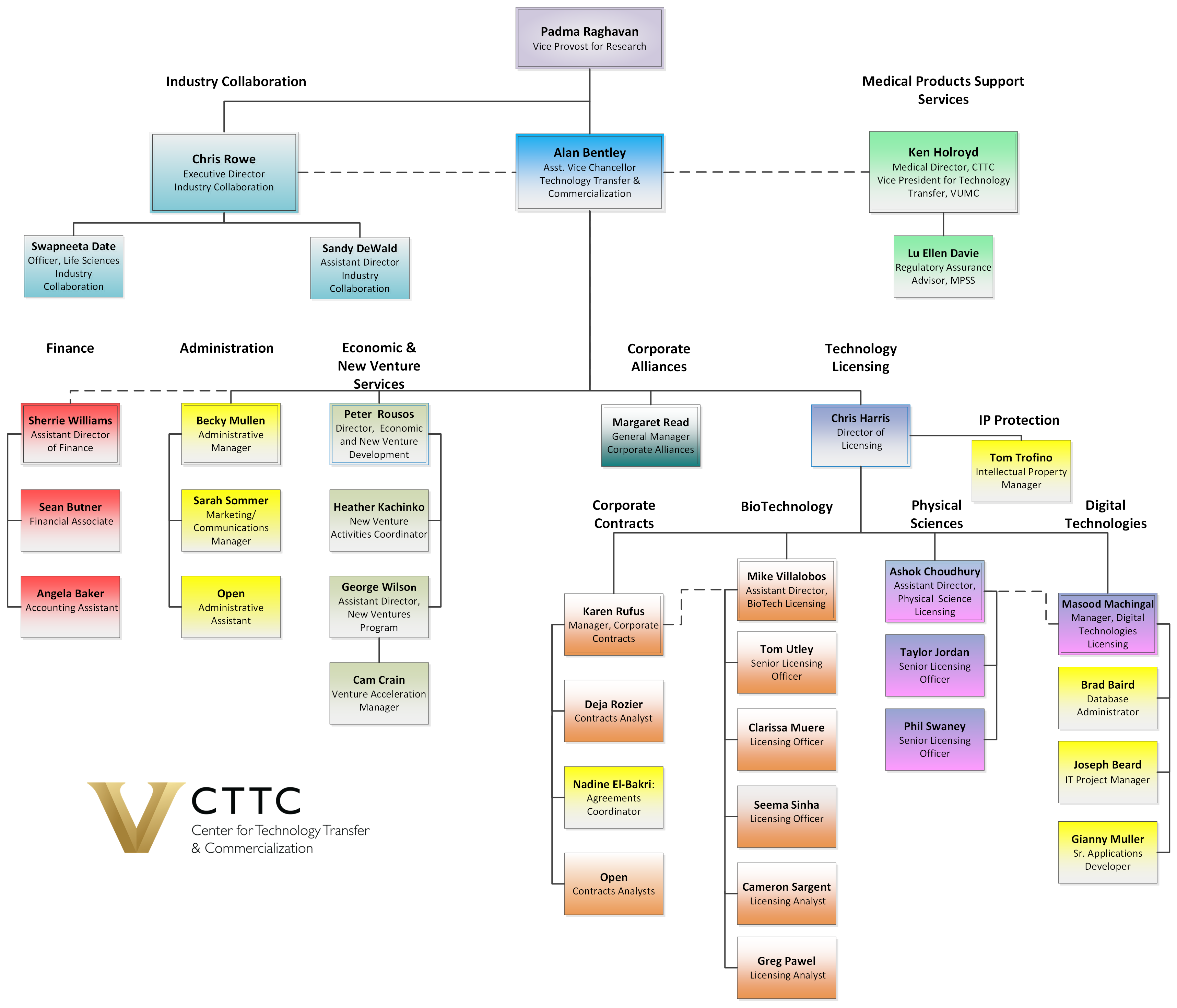 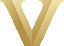 R&D Corporate Partnerships
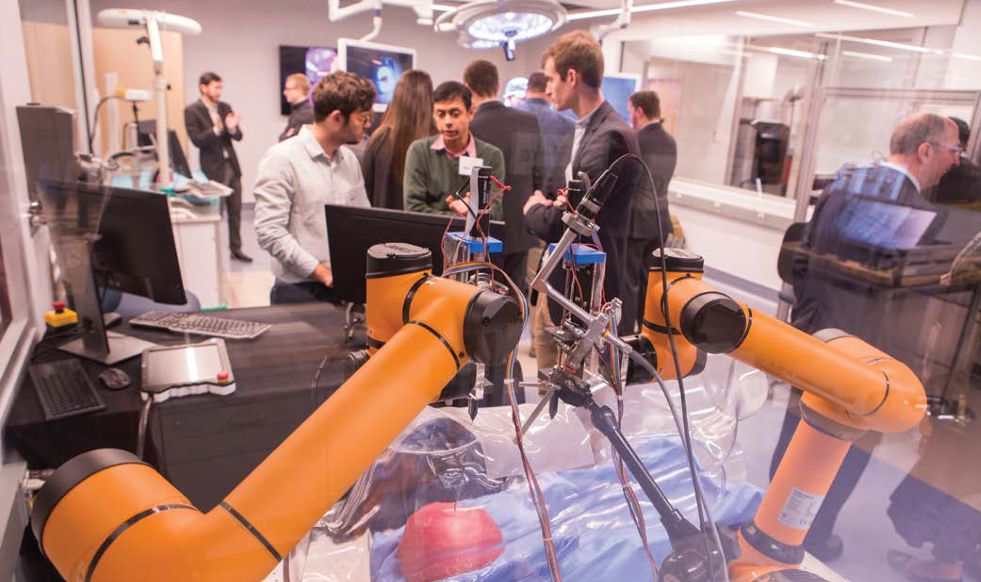 Establish new long-term, comprehensive partnerships 
Administer, nurture, and augment current partnerships 
Support close interactions with academic division leadership, faculty, research groups, and centers
Establishes and facilitates communication pathways between the PI and company
Partners with the university research ecosystem
Maintains open lines of communication and mutual support with CTTC to leverage broader resources for robust corporate and industry partnerships
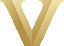 Research Identification
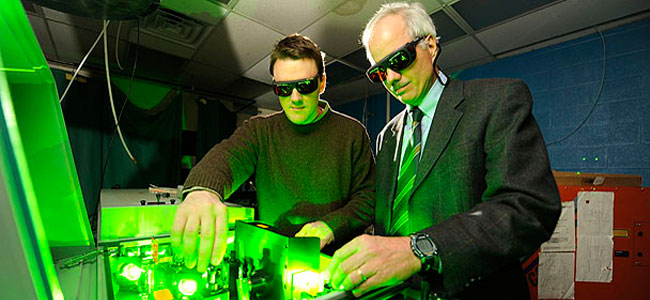 Assesses each partner's R&D strategy and technology needs
Identifies university research strength and interests
Ascertains faculty 'best fit' for project
Facilitates discussions between company and PI
Guides proposal development
Expedites the pre-award and project implementation processes
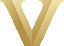 Innovation/Research Ecosystem
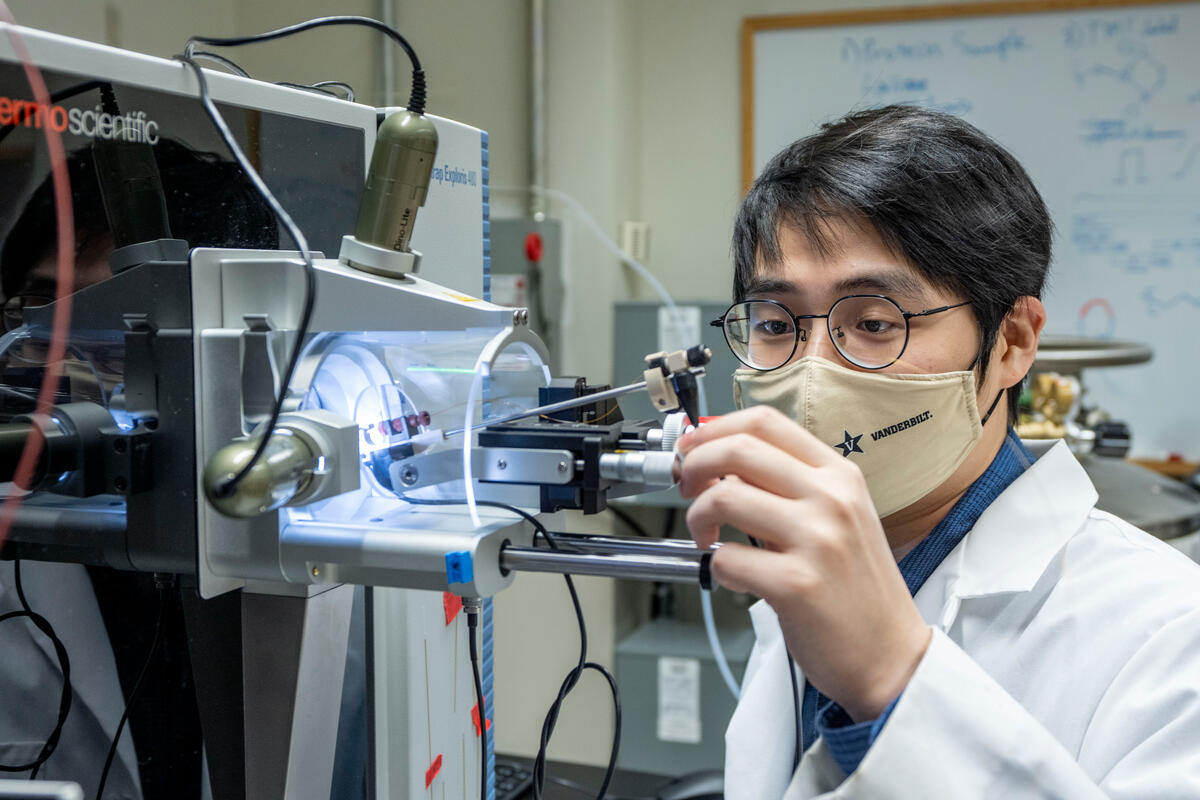 Partners with the university research ecosystem
Maintains open lines of communication and mutual support with CTTC to leverage broader resources for robust corporate partnerships
‘On call' to remove any administrative burdens
Connect corporate partners with Career Advancement & Engagement for potential internships and career paths for students
Wond’ry & VentureStudio Startup Support
Wond’ry Questions?
Contact Charleson Bell
c.s.bell@vanderbilt.edu
VentureStudio Questions?
Contact Peter Rousos
peter.rousos@vanderbilt.edu
New Ventures Continuum – Participants
Owen/Center For Entrepreneurship
Wond’ry
CTTC
Accelerator
Venture Fund
New Company
Vetting/Validation
Firestarter Pitches
Subsidized Company 
Space
Front Door Connectivity
Investment Due Diligence
Sohr Grant
Subsidized Laboratory Space
Company Formation
Seed Investments
Education Programming
Entrepreneur Conferences
Syndicated Series-A Investments
Boot Camp Programming
Maker Space
Commercialization
Acting CEO Program (w/ CTTC)
Demonstration/Pitch 
Events
Mentorship
Capitalization
Investor Networking
Trans-Institutional Programming
Microgrant Funding
Syndication
Talent Recruitment
Asset Management & Administration
Customer Discovery
VUMC
Law School
SOM
Office Space/Incubation
Brock Family Center for Applied Innovation
Startup Law Clinic
Aspire to Innovate & Enabling Innovation
New Ventures Continuum –  Stages
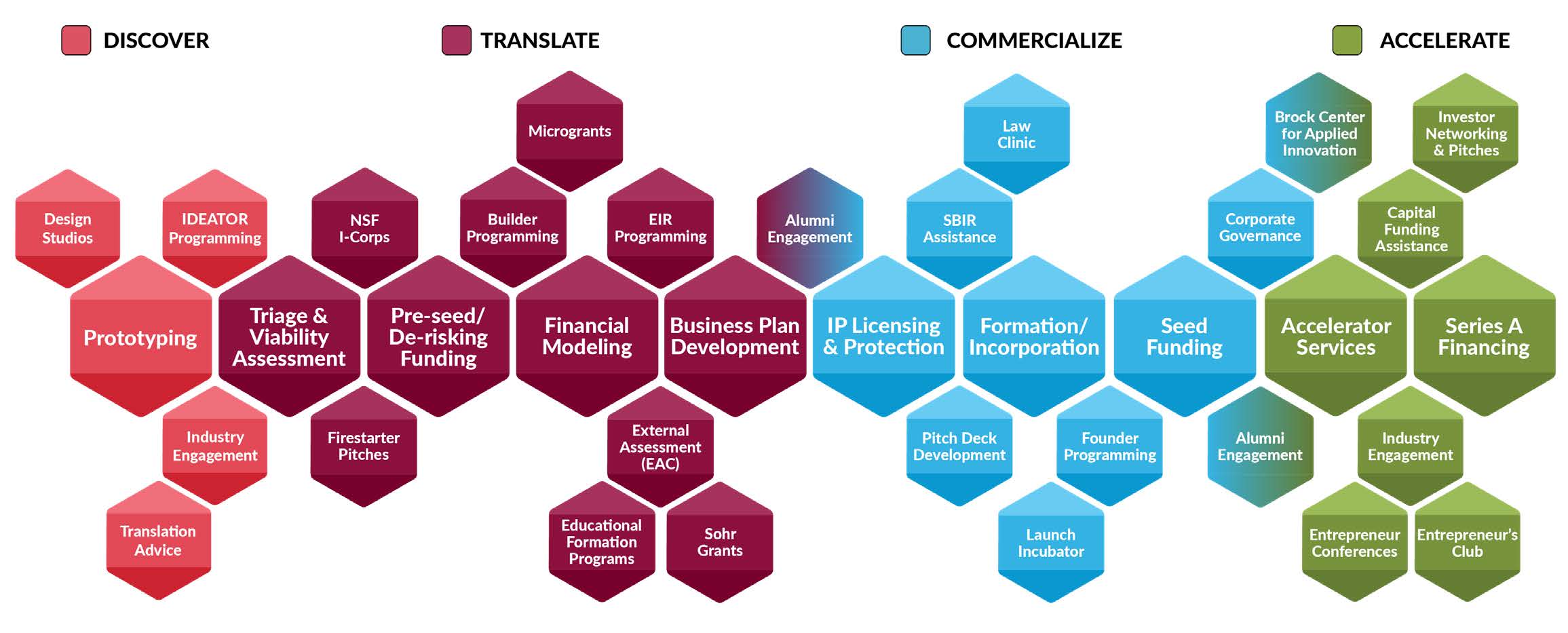 Vanderbilt’s Dynamic Innovation Ecosystem
VU Pre-Seed Funding
Wond’ry Ideator Program
INCITE Investment Fund
INCITE Investment Fund
Pitch Deck Development
Wond’ry Makerspace
CTTC Triage & Bus Model Development
SBIR Drafting Grants
SOHR Grants
VUMC- Brock Center Business Consults
Business Viability Assessment
Technology
Advancement
Capitalization/
Investments
Brock Center
 POC Fund
External Advisory Council Assessment
Wond’ry Microgrant Program
Firestarter Pitches
SBIR Matching Fund
IP Lectures
IP Evaluation & Protection
Wond’ry I-Corps Program
Wond’ry Translation Advise
Entrepreneur Conferences
Investor Network Access
Wond’ry Design Studio
Start-up Friendly Licensing Terms
IP Genius Bar
VU Series A Fund (soon)
VU Seed Fund (soon)
VUMC – Brock Center Seed Funding
Technology Maturation
IP Awareness, Protection, & Licensing
Financial Modeling
Business Model Development
Corporate Governance
Entrepreneurship 
School Courses
Operational Support
Wond’ry Launch Incubator
CTTC EIR
Program
Business 
Launch & 
Growth
Formation/ Incorporation Assistance
Education & Mentorship
Wond’ry Founder Program
Brock/EI2
Lecture Series
Brock Center – EIR Executive Mgmt.
Workforce Development
Corporate Partnership Development
Additional Resources
Wond’ry Nuilder Program
Launch TN 
Mentor Networks
Talent Recruitment
Alumni Engagement
Entrepreneur’s Club/Network
Wond’ry Mentor Program
Accelerator Services (soon)
Shared Wetlab Space (soon)
Regional Graduation Space (soon)
[Speaker Notes: Main idea: this is a lot to navigate a changing landscape as Vanderbilt makes investments into the ecosystem. Stewards will stay up-to-date with these efforts and guide faculty through the internal process as well as external opportunities.]
Vanderbilt New Venture Model Highlights
Seed
Funding
Pre-Seed 
Development 
Funds
Alumni Engagement
“Start-up Friendly” License Terms
Shared
Wetlab
Space
Business & Financial Planning
School/ Dept
Programming
VU
Institutional
Support
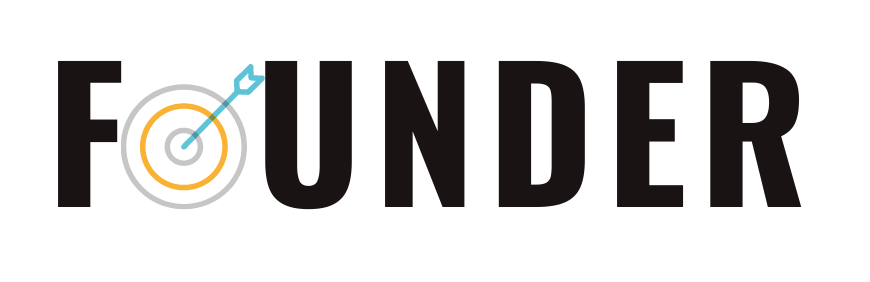 Accelerator
Services
Prototyping
CTTCServices
Wond’ry
Education
Investor
Networks
Mentor
Networks
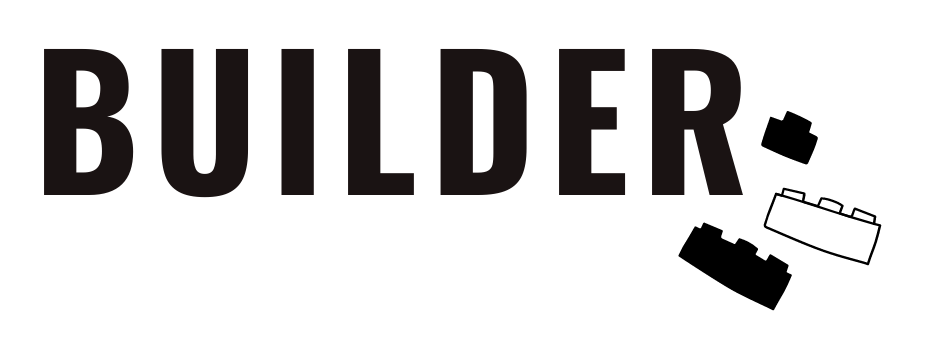 Incorporation 
Assistance
EIR 
Program
Coming Soon
Microgrant
Funds
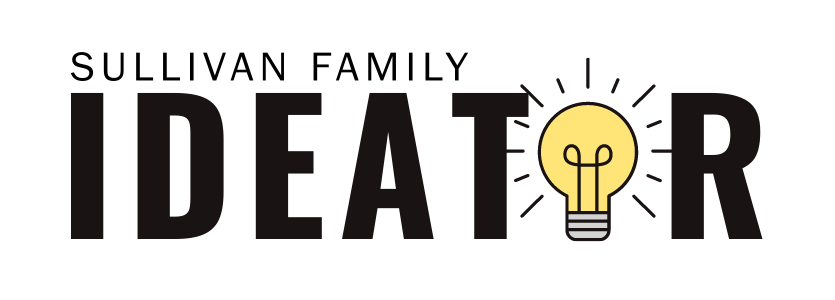 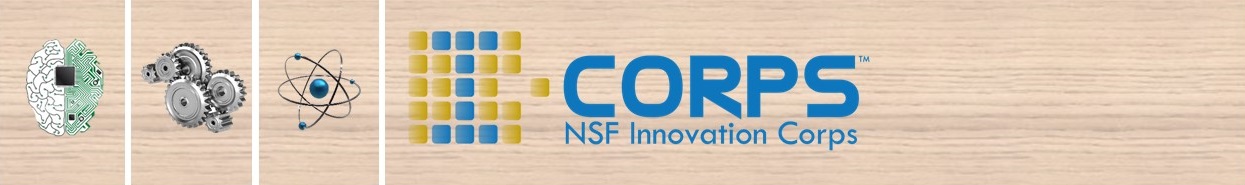 Vanderbilt New Venture Model Highlights : Wond’ry
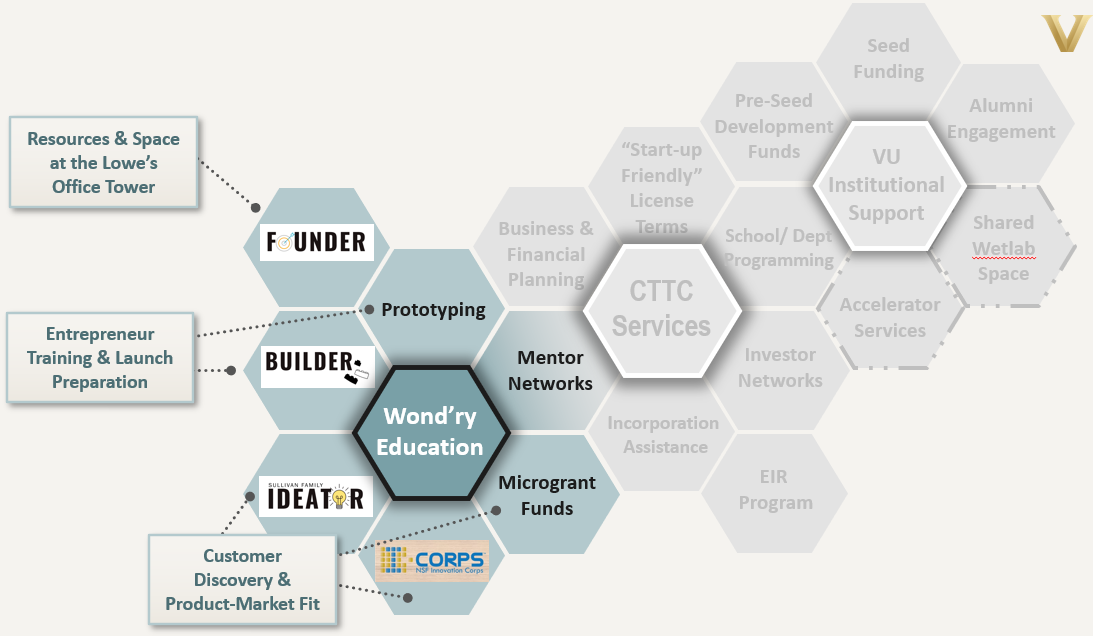 Highlights
Makerspaces
NSF I-Corps programming and customer discovery
Mentoring
Office/dry-lab space
Educational programming
Customer discovery assistance
Company launch assistance
Vanderbilt New Venture Model Highlights : CTTC
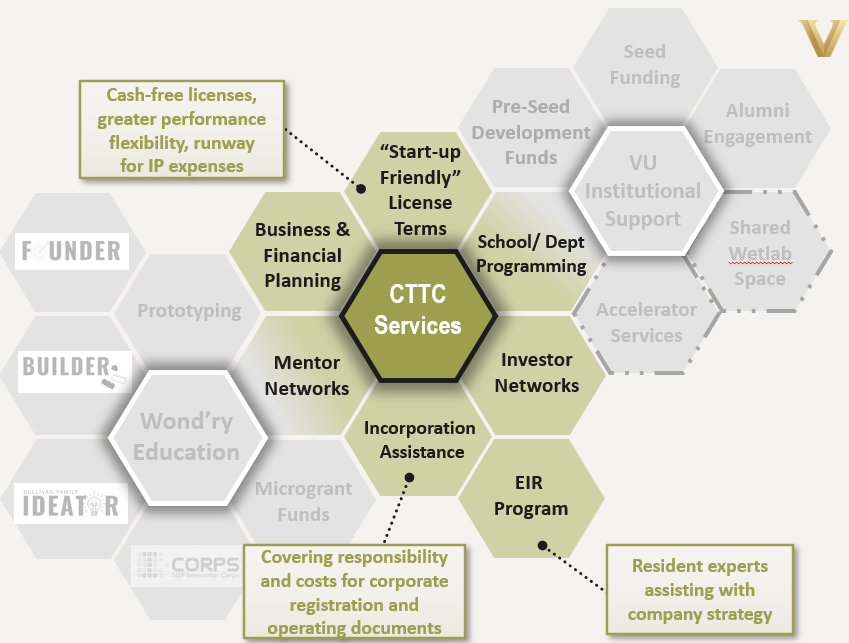 Highlights
Startup friendly licensing terms
External vetting of venture opportunities
Entrepreneur-in-residence assistance
Incorporation and registration assistance
Financial modeling
Financing assistance
Vanderbilt New Venture Model Highlights : Institution
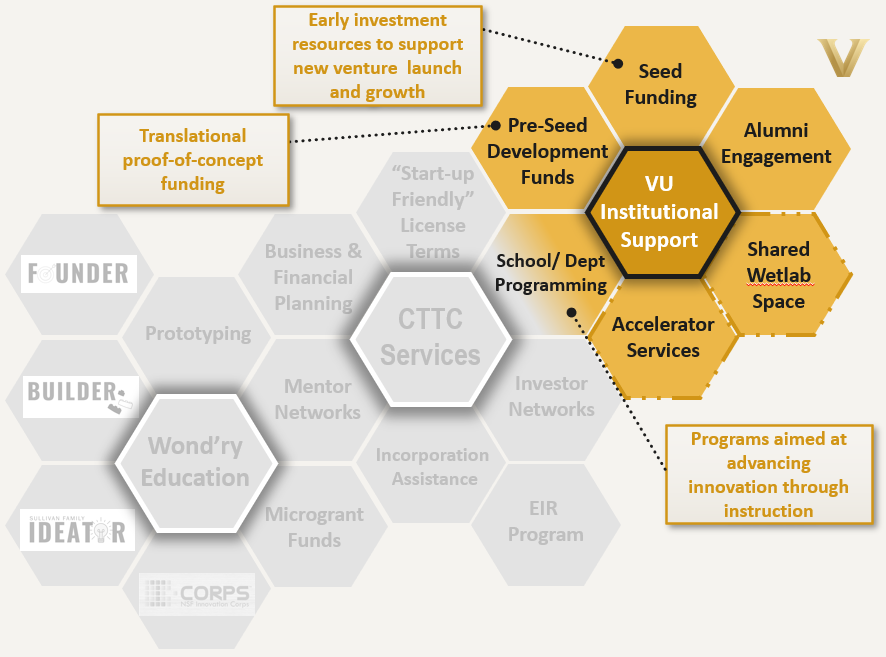 Highlights
Alumni engagement program
School programs for students
Pre-seed translational funds
Seed investment funds
Planned accelerator and wetlab facilities
Expanded Support Services Inclusive of Regional Programs
Coming Soon
“Start-up Friendly” License Terms
Specialized
Mentor
Networks
Accelerator
Services
Business & Financial Planning
Investor
Networks
VU
Institutional
Support
Regional Biotech Accelerator
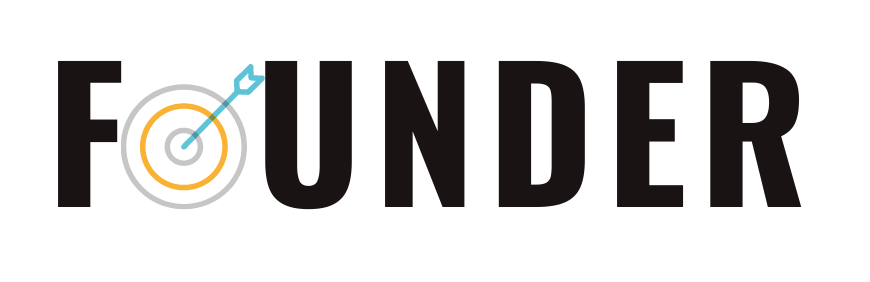 CTTCServices
Workforce
Development
Seed
Funding
Prototyping
SBIR Drafting Assistance
Shared
Wetlab
Space
Regional
Programs
Mentor
Networks
School/ Dept
Programming
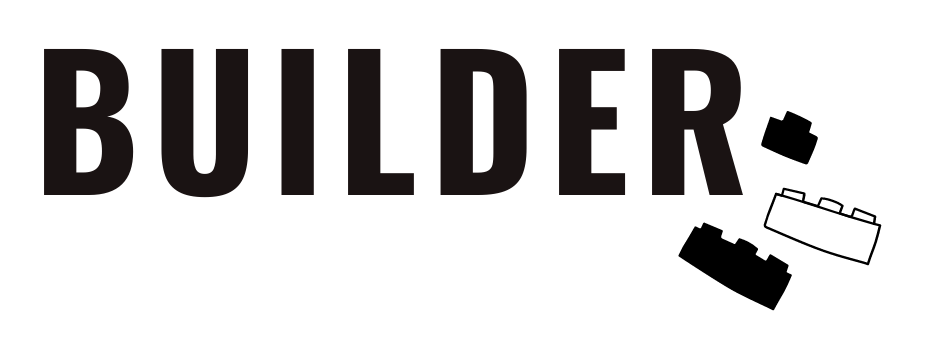 SBIR Matching Funds
Wetlab/
Graduation
Space
Wond’ry
Programs
Incorporation 
Assistance
Capital Investment Funds
Pre-Seed 
Development 
Funds
EIR 
Program
Microgrant
Funds
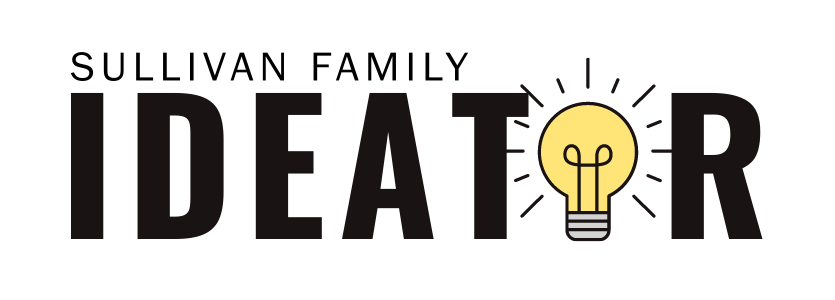 Alumni Engagement
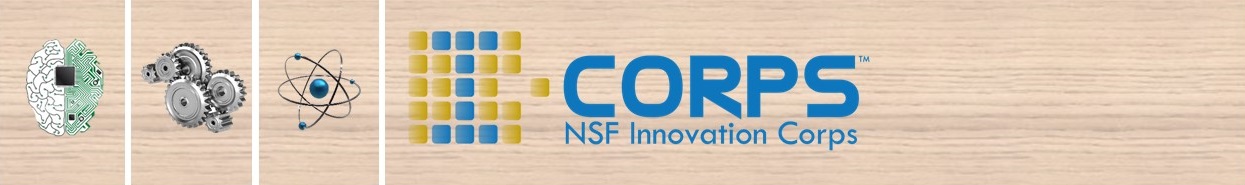 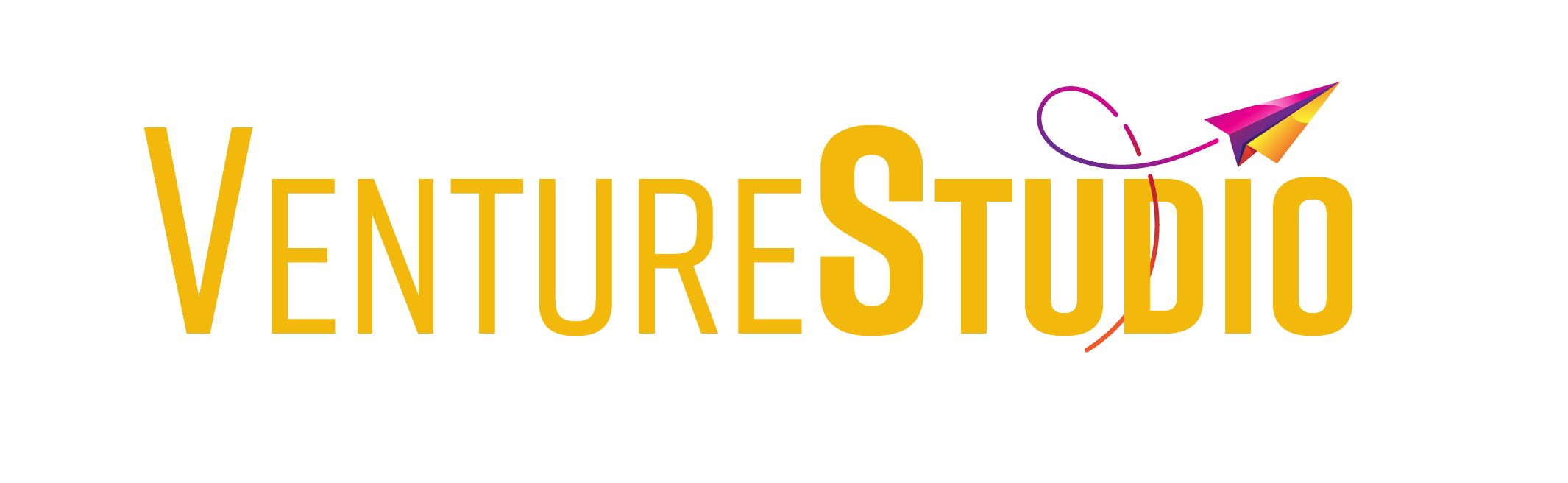 Entrepreneurship Services
Pitch preparation
Investor engagement
Seed investment negotiations
SBIR assistance
Company incubation
Venture Launch
Venture Growth
Venture Assessment
Entrepreneur vetting and recruitment
IP protection and licensing
Proof of concept and prototyping
Company formation 
Board and talent recruitment
Inventor interview
Triage of new venture opportunity
External expert assessment
Financial modeling
Pitch Deck development
CTTC Venture Studio - Entrepreneurship Services
Company formation
Development of corporate documents
Registration of equity holdings
Board recruiting
Develop the Business Roadmap
Refine the financial model
Refine the business plan
Modify pitch decks for multiple uses
Staging 
and Development
Validation and Viability Testing
Capitalization and 
Investments
Formation
and
Governance
Commercialization
Inventor interview
Triage of new venture opportunity
SWOT analysis
Evaluation of key business opportunity
EIR review
External (EAC) assessment
Pitch deck refinement
VC pitch preparation
Investor engagement
Investment term sheet negotiations
IP protection and patenting
Proof of concept and prototyping
Development of diligence plans
Technology licensing
CTTC Venture Studio - Institutional Services
Service on university and regional boards and committees
Partnerships with internal stakeholders and continuum participants
Regional Outreach & Engagement
Ecosystem Development
Strengthen regional networks
Collaborative programs and initiative
Contributions to innovation and entrepreneurship education
Contribute to community events
Institutional
Services
New Ventures newsletter and Driving Innovations Forward publication
Equity management assistance
Startup metrics tracking
Tech Connect newsletter
COI management assistance
Coordination of communications articles and press releases
Administrative Services
Communications 
& Recognition
IP Policy revisions
Master innovator and entrepreneur recognition programs
Assistance with funding applications
Recent new venture launches
Appello Pharmaceuticals
Vanderbilt PI: Drs. Jeff Conn and Craig Lindsley
Therapeutic for Parkinson’s Disease
Virtuoso Surgical
Vanderbilt PI’s:  Drs. Bob Webster and Duke Herrell
Robotically-controlled endoscopic surgical system
HeroWear
Vanderbilt PI: Karl Zelik
Back-assist wearable exosuit
Abseek Bio
Vanderbilt PI: Ivelin Georgiev
Antibody discovery platform technology
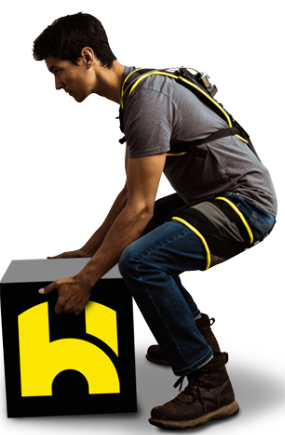 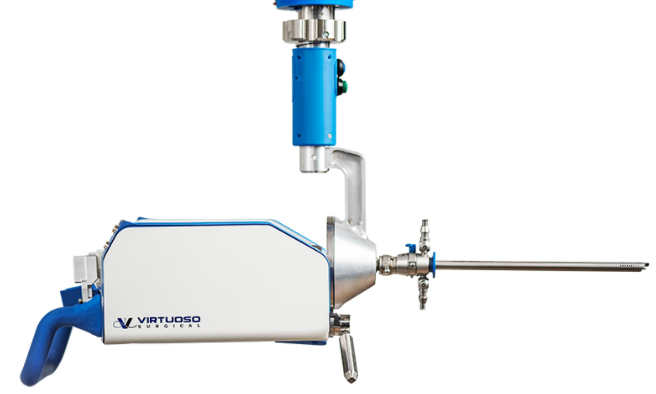 See complete list of portfolio companies of CTTC website
Conflict of Interest
COI Questions?
Spruell Driver
Director
spruell.driver@vanderbilt.edu
(615) 875-8064
Alison Cooper
Associate Director
alison.r.cooper@vanderbilt.edu
(615) 322-8363
coi@vanderbilt.edu
Institutional Conflict of Interest
Institutional conflict of interest (“Institutional COI”) refers to:
Situations in which the financial interests of an institution or institutional official, acting within his or her authority on behalf of the institution, may affect or appear to affect the research, education, clinical care, business transactions, or other activities of the institution.
Institutional Conflict of Interest
Institutional COI resulting from License Agreements
Material Consideration
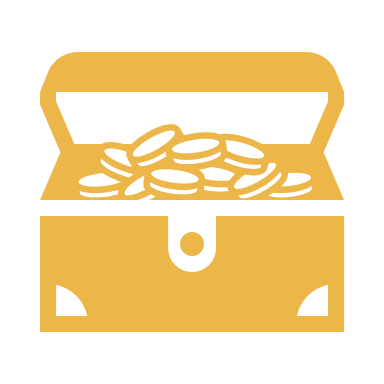 Any equity in a privately-held company
Equity in a publicly-held company of value in excess of $100,000
Licensing fee in excess of $100,000
Combination of licensing fees and publicly-traded equity with collective value in excess of $100,000
Institutional COI resulting from License Agreements
Research Related to Licensed Technology
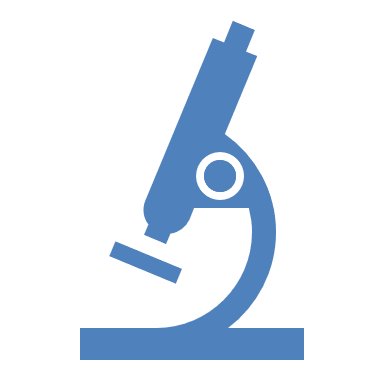 Any research at Vanderbilt related to the licensed technology
Example: New venture sponsors research aimed at achieving license milestones that obligate payment of material consideration
Institutional COI from License Agreements
Human Subjects Research
Is human subjects research underway or planned at VU or VUMC?

COI Policy presumes that conflicted individual or institution shall not conduct human subject research.
Presumption is rebuttable.
University Conflicts Committee (UCC) will conduct risk/benefit analysis to see if there exists “compelling circumstances” to justify participation of conflicted individual or institution.
UCC may set forth specific conditions to mitigate potential for conflict.
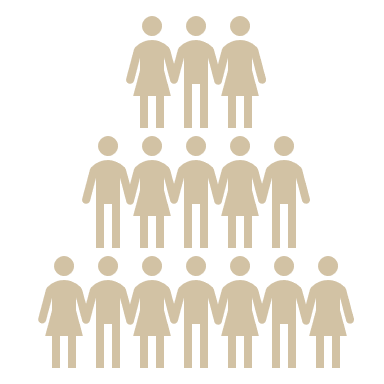 COI Management Plans
Plans are put into place to limit the risks to the University and the faculty/staff member with the conflict. Some plans also protect the integrity of research.
Having a “conflict” does not necessarily mean an activity is prohibited. In most cases, all that is needed is a management plan.
Oversight of all management plans remains a duty of the Dean’s office.
Questions about implementation of a management plan may be brought to the COI Office at any time.
Typical Features of a Management Plan
UCC and COI Office Responsibilities